Thermodynamic Courses
Thermodynamic Courses
Dr. Tahseen Ali
2017-2018
حكمة
قيمة كل امرئ ما يحسنه
علي ابن ابي طالب(عليه السلام)
2
Thermodynamic Courses_Dr. Tahseen
3
Thermodynamic Courses_Dr. Tahseen
Thermodynamic
اصل الكلمة
ديناميكية : حركة
الحرارية : التسخين
اللغة الصينية التصويرية القديمة
4
Thermodynamic Courses_Dr. Tahseen
[Speaker Notes: هذه الرموز سهل فهمها، الذي على اليسار كاس زجاجي مملوء بالماء فوق لهب يرمز للحرارة بينما الاخر يمثل الارنب وهو يعني الحركة اجتماع الاثنين معا يعطينا مصطلح الثرموداينمك.  مما يعني كيف يتم تحويل الحرارة الى شغل او نقل الحرارة لاحداث تغير في الطاقة]
امثلة
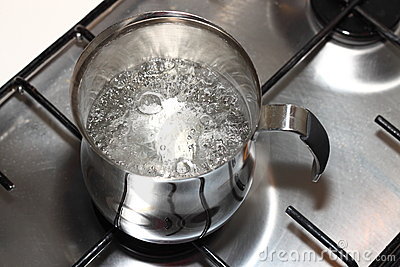 Thermodynamic Courses_Dr. Tahseen
5
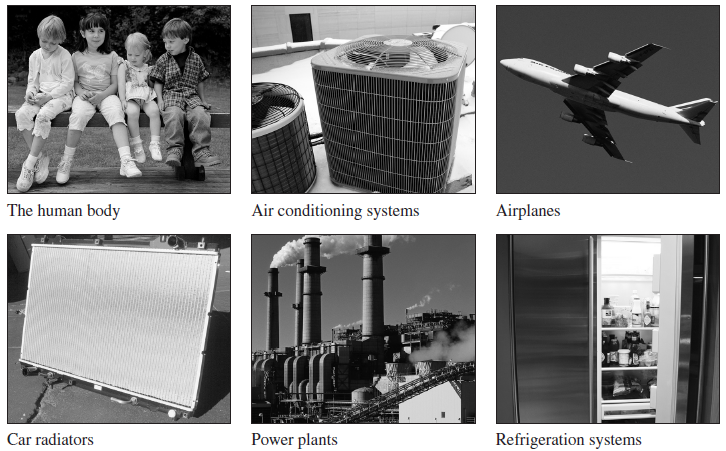 بعض التطبيقات
Thermodynamic Courses_Dr. Tahseen
6
مقدمة مختصرة
ظهر علم ديناميك الحرارة اواخر القرن السابع عشر
الفيزيائي الفرنسي Denis.Papin  وضع الأسس لعمل المحرك البخاري
ايجاد الظروف المثلى لـ " تحويل " الـ " حرارة " إلى " شغل "
ديناميكا الحرارة العام
7
Thermodynamic Courses_Dr. Tahseen
[Speaker Notes: كان دنيس بابان فكرة بناء الجهاز باستخدام البخار من خلال الماء المغلي في وعاء
La motivation initiale était donc de répondre à un besoin industriel essentiel à l'époque : trouver les conditions optimales pour «transformer» la «chaleur
» en «travail». On trouve dans cette phrase les trois mots fondateurs de la thermodynamique.
علم الثرموداينمك يهتم بـ
1. اي التحول المتبادل بين الطاقة الحرارية والميكانيكية الذي يحدث مثًلا في المحركات الحر ارية ، التوربينات الغازية او البخارية …. الخ ،وكذلك
 انتقال الحرارة بو س اطة أجهزة ا لتكييف بأستعمال الطاقة الميكانيكية.
2. وقد يكون المائع غازًا (مثل الهواء ) أو بخارًا (مثل بخار الماء) ، أو سائًلا أو خليطًا من هذه المواد شريطة أن لاتتفاعل مع بعضها كيميائيًا 
3. يستند هذا العلم الى أربعة مبادئ أو قوانين أساسية وجدت بالتجربة وليس بالاشتقاق الرياضي ، هذه القوانين هي]
علم الثرموداينمك
8
Thermodynamic Courses_Dr. Tahseen
[Speaker Notes: 1. القانون الصفري : وهو قانون التوازن الحراري الذي بموجبه يتم تعريف درجة الحرارة
2. القانون الاول : وهو صيغة خاصة من صيغ قانون حفظ الطاقة
3. القانون الثاني : يحدد اتجاه سير العمليات ، أي اتجاه انتقال الطاقة ونسبة تحويل الطاقة المتنقلة
4. القانون الثالث : يحدد الانتروبي ويبين استحالة الوصول لدرجة الصفر المطلق
لذلك يستعمل مهندسو الميكانيك هذا العلم بتصميم المحركات الحرارية كمحطات توليد الطاقة ،المحركات الترددية والنفاثة والصواريخ، التوربينات الغازية والبخارية، مراجل البخار ، الضواغط ،اجهزة التكييف وغيرها]
الرموز والوحدات المستخدمة
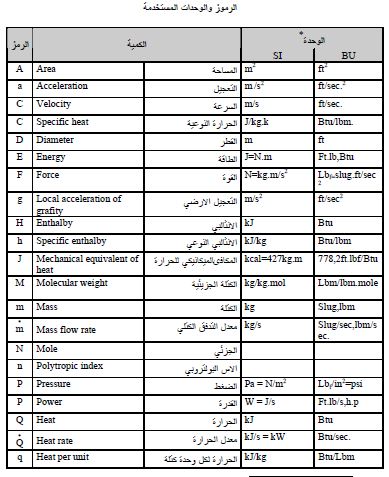 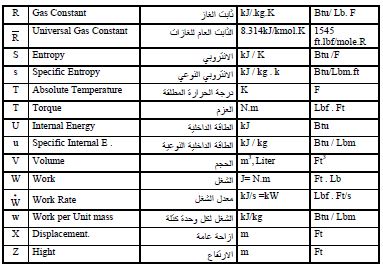 Thermodynamic Courses_Dr. Tahseen
9
مثال
10
Thermodynamic Courses_Dr. Tahseen
النظام الحقيقي: أي نظام طبيعي يستخدم في التجربة او للأغراض العملية الاخرى.
النظام المثالي: أي نظام نظري نتعامل معه بالورقة والقلم لغرض تسهيل المسائل الثرموديناميكية.
حدود النظام: هو الغلاف الذي يحيط بالنظام ويفصله عن محيطه الخارجي.
11
Thermodynamic Courses_Dr. Tahseen
[Speaker Notes: حدود النظام ممكن ان تكون وهمية (الحدود المحيطة بكتلة متحركة من الدخان)   او حقيقية (كالسطح الداخلي لقنينة غاز)]
المحيط: هي كل ما يقع خارج حدود النظام من مادة او جميع النظم التي تتشكل خارج حدود النظام الواقع تحت الدراسة.
نظام + محيط =
الكون
أنواع الأنظمة:
12
Thermodynamic Courses_Dr. Tahseen
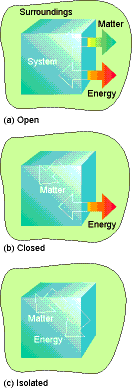 النظام المفتوح: يسمح بتبادل الطاقة والكتلة مع المحيط
النظام المغلق: يسمح بتبادل الطاقة فقط والكتلة تبقى ثابتة
النظام المعزول: لا تبادل للطاقة والكتلة
13
[Speaker Notes: النظام المفتوح: الذي تسمح حدوده بأنتقال المادة والطاقة (شغل او حرار ة) بعملية جريانية. يسمى بنظام الحجم المحدد، كالماء في المرجل حيث يمتص حرارة ويفقد جزء من كتلته خلال التبخر . خليط الغازات في اسطوانة محرك احتراق داخلي يتخلص من الحرارة والغازات من خلال العادم 
النظام المغلق: كغاز محصور بمكبس داخل اسطوانة. او كالمرجل البخاري في اثناء فترة بداية التشغيل للحصول على ضغط معين للبخار

النظام المعزول: أي يبقى مجموع الطاقة فيه ثابتاً، لكونه لا يتأثر بالوسط المحيط. مثال الترمس الموضوع بداخله ماء بارد او ساخن.]
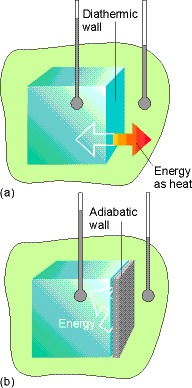 الجدار الداياثرمي: يسمح بنفوذ الحرارة من خلاله
الجدار الاديباتيكي:  لا يسمح بنفوذ الحرارة من خلاله
14
[Speaker Notes: الجدار الداياثرمي تكون درجة الحرارة متساوية على جانبيه]
التوازن الحراري
15
Thermodynamic Courses
التوازن الحراري
?
يتوقف انتقال الحرارة
16
Thermodynamic Courses
[Speaker Notes: ماذا تسمى هذه العملية .... التوازن الثرموديناميكي]
التوازن الثرموديناميكي: يكون النظام متوازنا حراريا وميكانيكيا وكيميائيا
خواص النظام: شروط تمثل حالة التوازن في النظام
خواص مركزة: لا تعتمد على حجم النظام
خواص شاملة: تعتمد بشكل مباشرعلى كتلة النظام
خواص مستقلة: لازمة لتعيين حالة النظام (بسيط او معقد)
خواص تابعة: يمكن تعيينها من خلال الخواص المستقلة
17
Thermodynamic Courses
[Speaker Notes: حراريا عند تساوي درجة حرارة النظام في جميع اجزاءه  ,,,,,ميكانيكيا عند تكون الكثافة منتظمة في جميع اجزاءه..... وكيميائيا عندما تنتهي التفاعلات وتتوقف تماما

الشروط تتعين باحداثيات مثل الكتلة الحجم الضغط الخ وتعتمد على الحالة التي فيها النظام لا على ما كان عليه  
خواص مركزة مثل درجة الحرارة الضغط الكثافة...... شاملة مثل الوزن الحجم الشحنة 
تحويل من شاملة الى مركزة بتقسيم الشاملة على الكتلة,,,,, الكتلة تساوي عدد المولات,,,,, 1كيلو مول من الاوكسجين=32 كغم
خواص تابعة قياس خاصيتين مستقلتين لنظام غازي مثل الضغط والحرارة وبالتالي يمكن قياس الحجم]
التوازن الثرموديناميكي
عند اختلاف درجة الحرارة فستنتقل الحر ارة تلقائيًا من الموقع الاعلى الى الادنى حتى تتساوى درجة حرارة النظام أي يتزن حراريًا.
عند اختلاف الضغط، تتولد حركة وتيارات تنقل المادة من الجزء الاكثف الى الجزء الاقل كثافة، حتى تصبح الكثافة منتظمة وبالتالي يتزن النظام ميكانيكيًا.
خواص النظام
18
[Speaker Notes: اذا كانت خواص نظام معزول مختلفة كالضغط ودرجة الحرارة والكثافة فانها ستتغير مع الزمن وخلال هذه الفترة سنلاحظ الآتي,,,,,,


إذن حالة التوازن تتحقق عندما يكون:]
العملية الثرموديناميكية: أي تغير في الخواص الثرموديناميكية للنظام
العملية الاديباتيكية: تحدث بثبوت كمية الحرارة
العملية الايزوثرمية: تحدث بثبوت درجة الحرارة
العملية الدورية: النظام يمر بعدد من العمليات ثم يعود الى حالته الابتدائية
19
Thermodynamic Courses
[Speaker Notes: العمليات الاديباتيكية التي تحدث بسرعة بحيث لايتسنى للنظام وقت كافي لتتسرب الحرارة منه او اليه مثل انفجار مفاجئ لاطار السيارة
العمليات الايزوثرمية التي تحدث ببطئ]
العملية اللاعكسية: تحدث باتجاه واحد ولا يمكن عكسها من دون ترك تغيرات على المحيط
العملية العكسية: يمكن بعد إتمام إنجازها إعادة النظام الى ما كان عليه دون ترك تغيرات على المحيط
هناك شروط ؟؟؟
20
Thermodynamic Courses
[Speaker Notes: العملية اللاعكسية هي عملية ذاتية (طبيعية)مثل انتقال الحرارة من الساخن الى البارد ,,,, الخ
العملية العكسية غير موجودة تماما يجب توفر شروط بالكتاب]
الطاقة : القدرة على انجاز شغل
في النظام الثرموديناميكي لدينا ما يسمى بالطاقة العابرة (حرارة اوشغل ميكانيكي)
الحرارة اوالشغل: طاقة مخزونة يتواجدان اثناء اجتيازهما لحدود النظام
الحرارة اوالشغل
طاقة عابرة تلاحظ عند حدود النظام فقط
ظاهرة وقتية متلازمة مع انتقال الطاقة
21
Thermodynamic Courses
[Speaker Notes: الحرارة والشغل مثل المطر الذي يسقط في البحر المطر حرارة وشغل بينما اذا صار المطر في البحر اصبح طاقة مخزونة

الحرارة اما تعطى للنظام او تؤخذ منه]
مفهوم الحرارة: طاقة في حالة عبور
الطاقة الداخلية
زيادة في درجة الحرارة
تغير حالة النظام
زيادة المسافة الفاصلة بين جزيئات النظام
22
Thermodynamic Courses
[Speaker Notes: من الساخن الى البارد]
مفهوم درجة الحرارة: هي مقياس لمستوى الحرارة او البرودة
مقياس درجة الحرارة: 
1- المقياس السيلزيوسي(المئوي)            T(o C)=0 –100
2- المقياس الفهرنهايتي                     T(o F)=32 --212
3- المقياس الكلفاني                                                  T(o k )=0.000000002 –100
العلاقة بين المقاييس الثلاثة تعطى بالعلاقات التالية:
23
Thermodynamic Courses
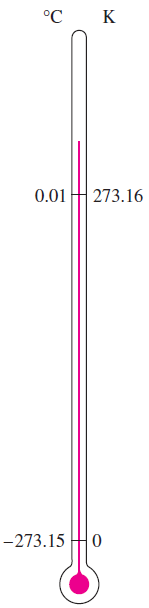 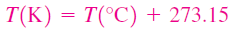 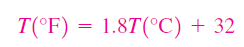 درجة غليان الماء عام 1968  100 o C
درجة غليان الماء عام 1990  99.975±0.005 o C
24
Thermodynamic Courses